The Basics of Minimum Qualifications…and More!
Emily Berg, Reedley College
John Freitas, ASCCC Treasurer
Lorraine Slattery-Farrell, ASCCC South Representative

Fall 2017 Plenary Session
Irvine Marriott
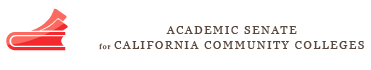 Today, we will…
Provide an overview of what the disciplines list is.
Provide an overview of minimum qualifications requirements.
Provide an overview of equivalency Provide an overview of assigning courses to disciplines.
Give an progress update on the Equivalency Toolkit
Provide an update on the apprenticeship MQ proposal
Some Context
The Strong Workforce Task Force recommendations include addressing barriers to hiring CTE faculty, in particular industry experts.

There is legislative pressure to “fix” issues with faculty MQs and local equivalency processes that are perceived to be barriers to hiring industry experts to teach CTE classes who may not meet current MQs.
Equivalencies/Minimum Qualifications are used as the sole basis for faculty hiring.
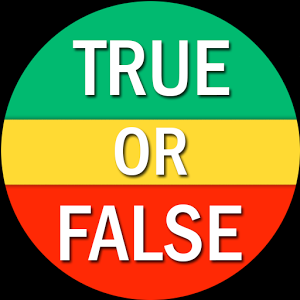 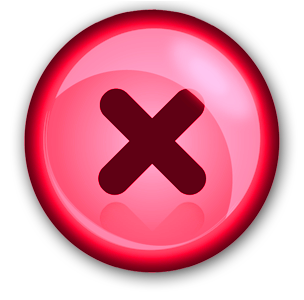 Minimum Qualifications “Hierarchy”
“Basic MQs” for credit instructors, counselors, and librarians are the minimum degree and experience requirements specified in Title 5 §53410.  

Discipline-specific MQs in the Disciplines List
Define the fields of study or professional experience to required to fit within a discipline.
Must conform to the degree and experience requirements of §53410.
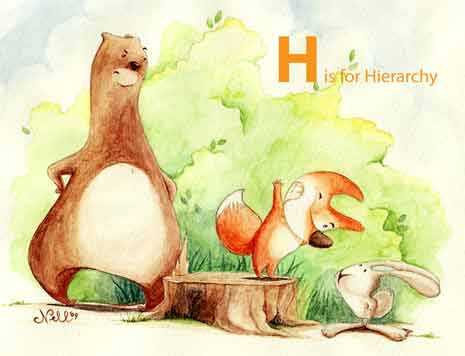 Minimum Qualifications “Hierarchy”
Basic MQ
Master’s degree 
Bachelor’s degree plus two years professional experience, etc.
Discipline-Specific MQ
Humanities - Master’s in Humanities
Biotechnology - Bachelor’s in biological sciences, chemistry, biochemistry or engineering, plus two years of professional experience
Discipline MQs and the Disciplines List
What is a Discipline?
Faculty must meet the MQs for the discipline of the faculty member’s assignment.

A “discipline” is defined as a grouping of courses that share common academic or vocational preparation, which are typically defined by a degree or degrees (MFA, MA, BA, AS, etc.), or specific professional preparation. 
Discipline is from the perspective of faculty preparation.
Not the same as local departments or subject areas.
Disciplines List specifies the minimum qualifications for each discipline. 
Instructional faculty must meet the MQs of the disciplines to which courses are assigned.
(An old blended list…vintage 2014)
Local Qualifications May Exceed State Minimum Qualifications.
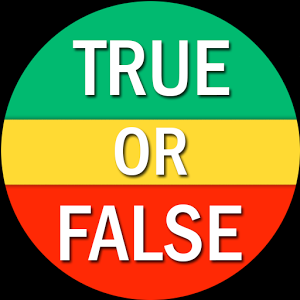 Local Qualifications May Exceed State MQs
A district may establish additional qualifications that are more rigorous than the state-established MQs. 

However, local MQs cannot be less rigorous than the state-established MQs. 

Local decisions to exceed state MQs should be made based on sound pedagogical and curricular reasons, not “just because.”

Beware of unintended consequences.
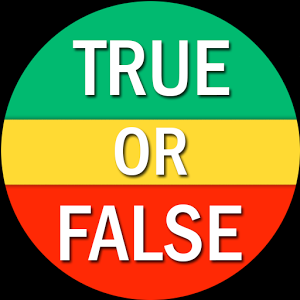 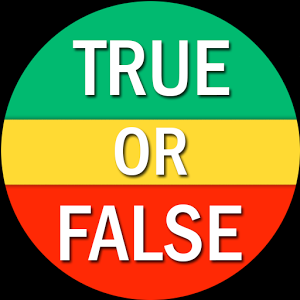 For a non-master’s discipline, professional experience is required even if the applicant has a master’s degree.
True!
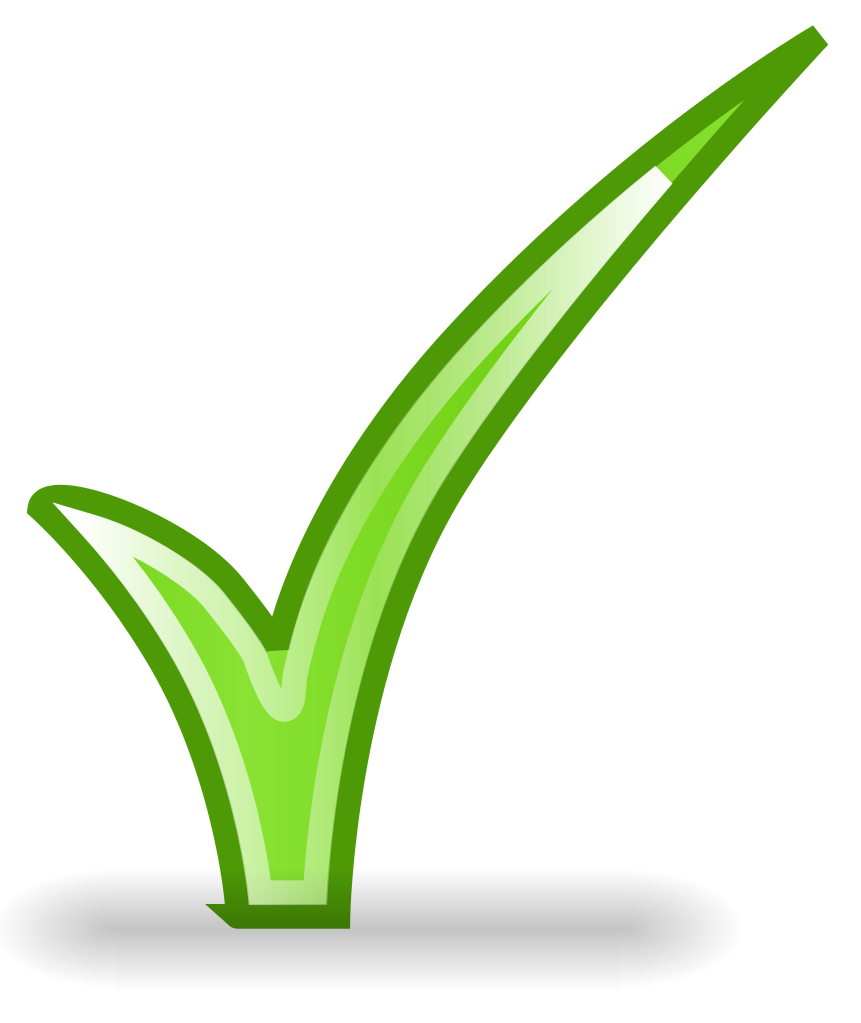 DISCIPLINES REQUIRING A SPECIFIC BACHELOR’S OR ASSOCIATE’S DEGREE AND PROFESSIONAL EXPERIENCE 
“The minimum qualifications for disciplines on this list are specifically named bachelor’s degree(s) or higher and two years of professional experience, and/or other specifications as noted, or specifically named associate degree(s) and six years of professional experience. The professional experience required must be directly related to the faculty member’s teaching assignment. Professional experience is required when the applicant possesses a master’s degree.” (From Minimum Qualifications for Faculty and Administrators in the California Community Colleges, 2017, pp. 40, 44)
A master’s degree is required even if the applicant has a doctorate in the discipline.
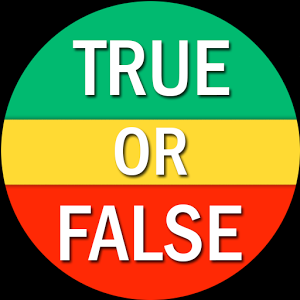 False
From Minimum Qualifications for Faculty and Administrators in the California Community Colleges, 2017, p. 17:
“Whenever this list mentions a master’s degree, any degree beyond the master’s would also satisfy that qualification.”
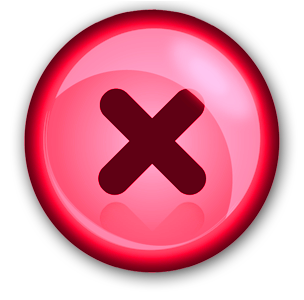 “Specialized” Minimum Qualifications
Established in Title 5 regulations separately from the Disciplines List

Specialized MQs defined in other sections of Title 5 for the following faculty:
Health services professionals
Noncredit instructors 
DSPS
Learning assistance/learning skills/tutoring 
EOPS
Apprenticeship instructors
Faculty interns
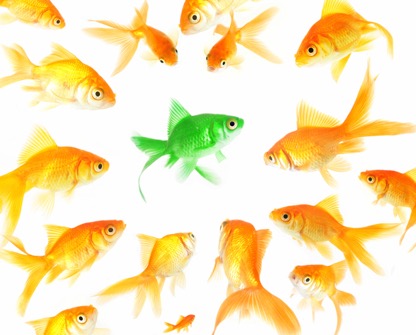 Applicant degree titles must match the degree titles in the Disciplines List exactly in order to be hired.
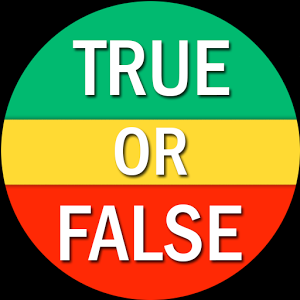 Strictly true, however…
Equivalency may be used if applicant degree titles do not match exactly. Furthermore, districts may locally identify alternate degree titles equivalent to those in the Disciplines List. Local judgment may be used as long as the criteria and rationale are documented.
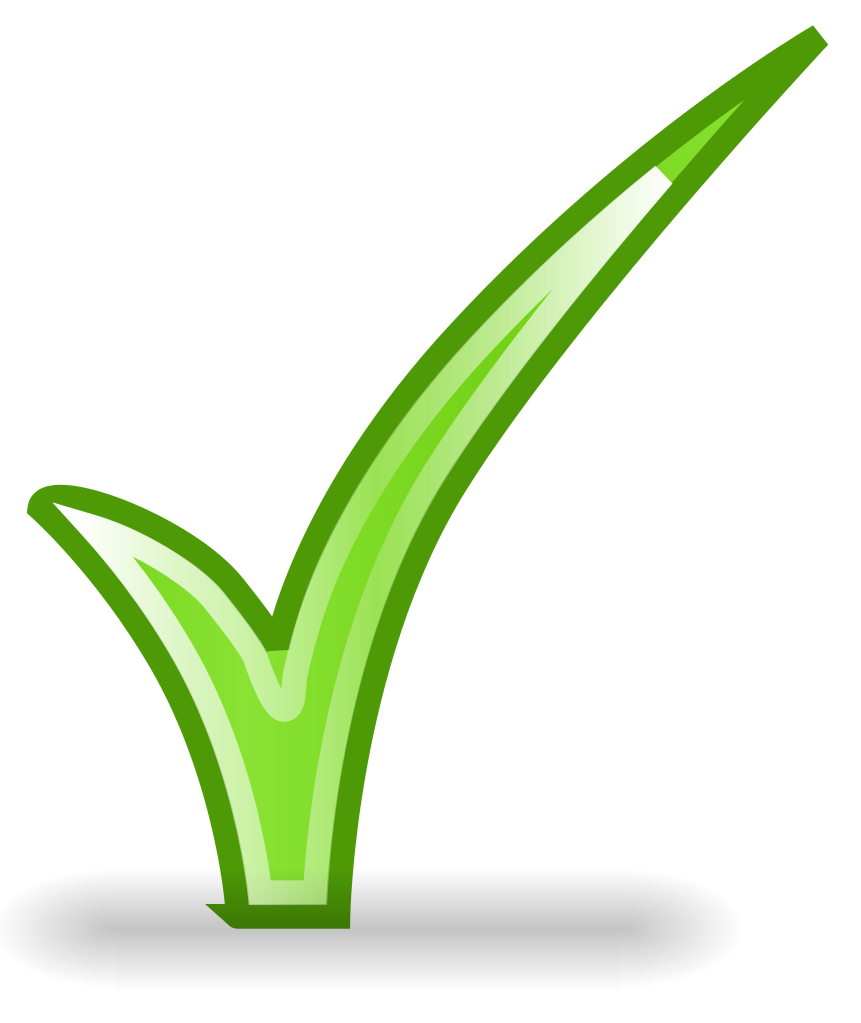 Equivalency - Questions to Ponder
Why is equivalency permitted?

What are the benefits of equivalency?
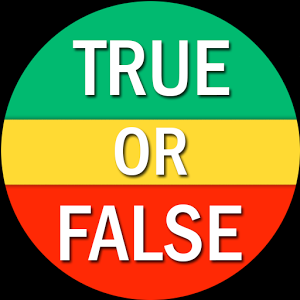 Equivalent to the minimum qualifications means equal to the minimum qualifications, not nearly equal.
True
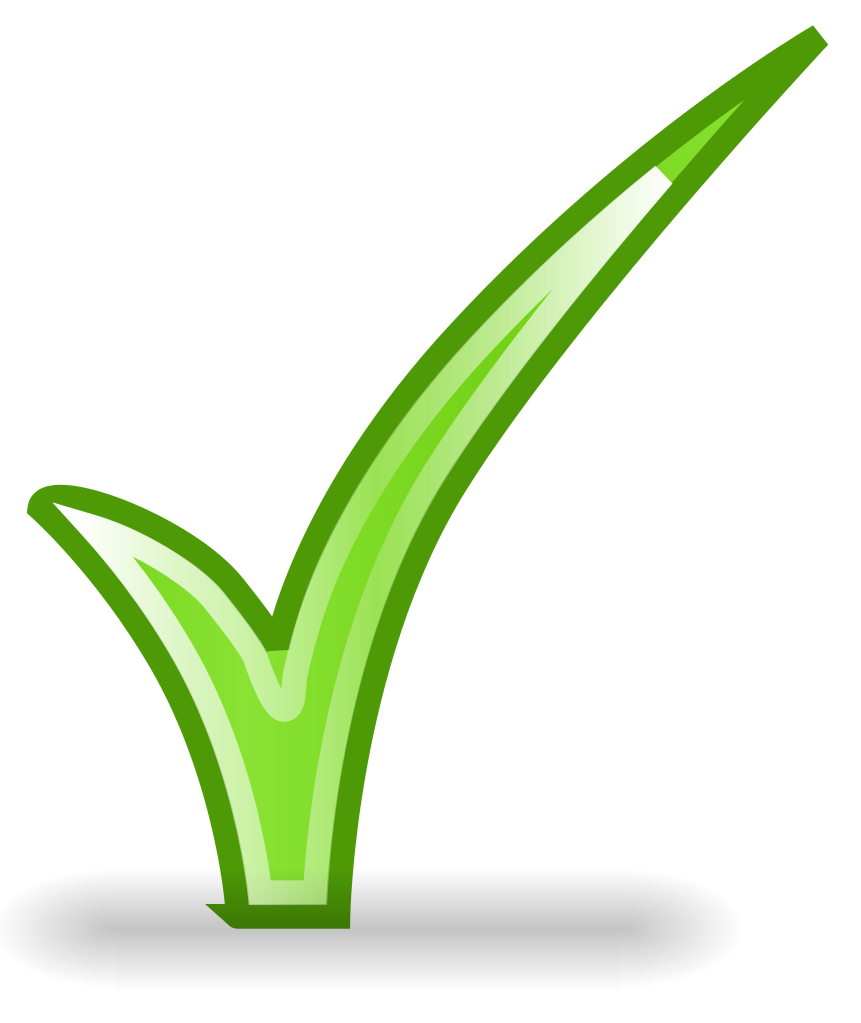 Equivalent Defined

Equal in value, amount, function, meaning, etc.

(Does this define the means by which the definition is met?)

Origin - Late Middle English (describing persons who were equal in power or rank): via Old French from late Latin aequivalent- ‘being of equal worth’, from the verb aequivalere, from aequi- ‘equally’ + valere ‘be worth’.
(https://en.oxforddictionaries.com/definition/equivalent)
Equivalency Principles
The applicant must provide evidence he or she has attained the skills and knowledge equal to the degree and/or any required professional experience:
Evidence of specialized coursework and /or requisite professional experience required for the degree listed in the Disciplines List.
Evidence that he or she has attained the breadth of coursework or experience equal to the general education component of an earned associate’s or bachelor’s degree. 
For non-master’s disciplines, evidence that the requisite professional experience is equivalent to the required full-time experience required for the discipline.
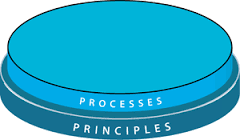 Equivalency Principles
Faculty members exemplify to their students the value of an education that is both well-rounded and specialized and has consistently defined associate’s degree parameters. 
Faculty should act as models for students by demonstrating a breadth of general education knowledge and a depth of knowledge that is discipline specific. 

Eminence should not be used as the sole criteria for granting equivalence (ASCCC Resolution 10.01 SP09). 

No provisional or conditional equivalency should exist.
Conditional or provisional equivalencies can be created as part of the local process.
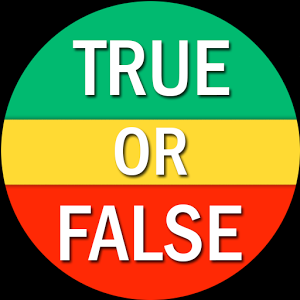 False
No one may be hired unless qualifications are deemed at least equivalent to the minimum qualifications, and one must be determined qualified before one is hired. 
(However, there are provisions for faculty internships.)
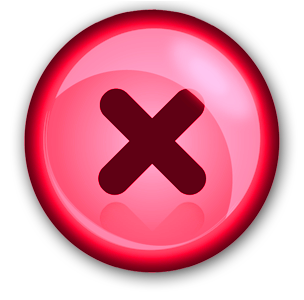 Local Equivalency Process Required
Governing boards may grant faculty equivalency to the minimum qualifications.

Every district must have an equivalency process, with process, criteria, and standards by which the governing board determines that faculty possess qualifications at least equal to the minimum qualifications (Ed Code §87359).

“The process, as well as criteria and standards…shall be developed and agreed upon jointly by …the [local] governing board and the [local] academic senate” and “that the governing board relies primarily upon the advice and judgment of the academic senate” (Ed Code §87359/Title 5 §53430).

Beyond that, there are no other specific requirements in Ed Code or Title 5.
Equivalency Process
Procedures established by agreement between local senates and boards of trustees for each district.
In multi college districts, the criteria for equivalency must be the same at all colleges in the district. 

Discipline faculty help determine discipline-specific equivalency criteria.

Process needs to be clear, fair, and equitably applied.

Burden of proof belongs to the applicant. 

Note: Equivalency not required for possession of degrees higher than required for the discipline.
For example, someone with a Ph.D. in English exceeds the MQs for English and is therefore qualified to teach courses assigned to the English discipline.
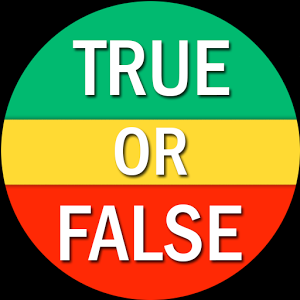 Human Resources Offices should not be instrumental in establishing equivalencies.
Equivalency Process – Role of HR
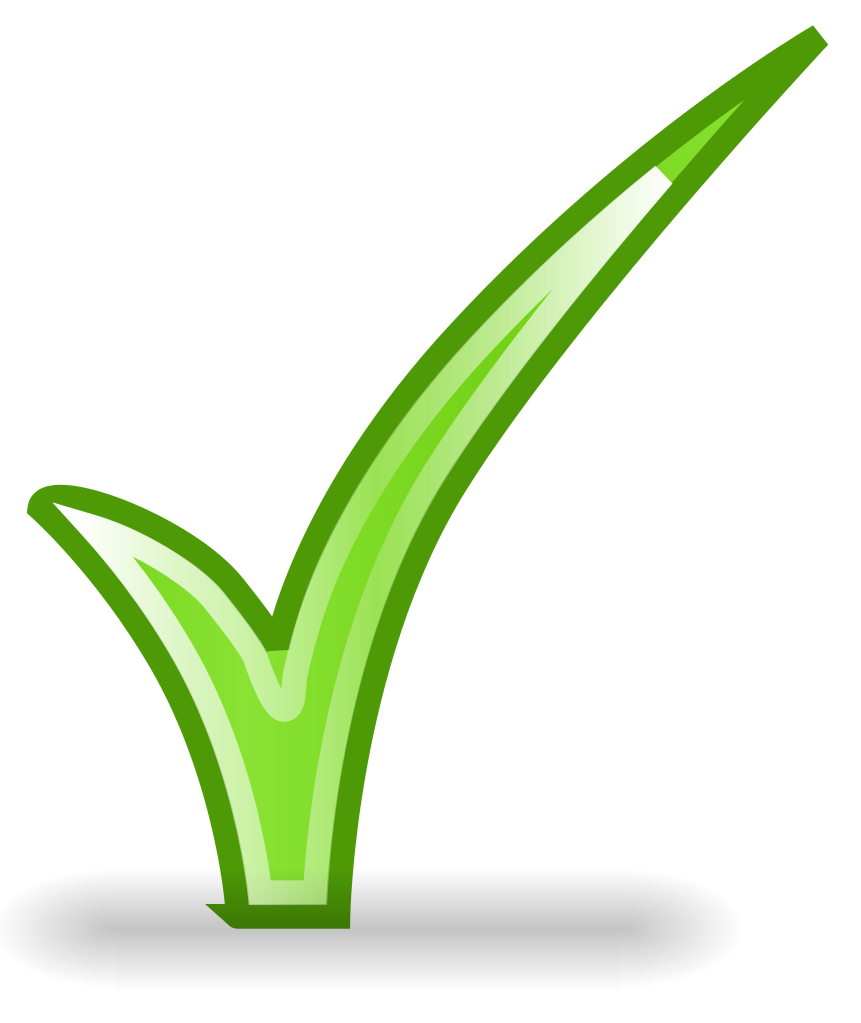 Helping applicants navigate the process

Collecting and forwarding equivalency applications to the senate or equivalency committee (local processes may vary).

Ensuring completeness of applications in accordance with the requirements of the local equivalency process.

Recording the outcomes of equivalency actions.
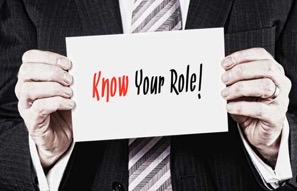 Single course equivalencies are permitted.
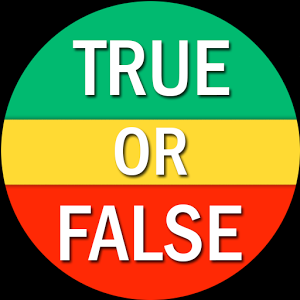 Single Course Equivalency?
Single Course Equivalency Is Not Permitted
Ed Code and Title 5 refer to qualifications in terms of disciplines not courses or subject areas within a discipline (Ed Code §87357; Title 5 §53410 and §53430).

Legal Opinion L 03-28, Chancellor’s Office Legal Division reinforces that single course equivalency is not permitted.

Faculty are hired to teach within disciplines and are therefore qualified to teach all courses assigned to that discipline.
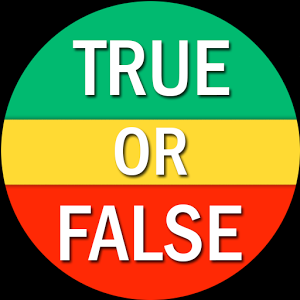 Alternative equivalents to the associate’s, bachelor’s, and master’s degrees may not be established locally.
False
Districts may identify as equivalent to the required degrees levels of professional experience and college coursework completion equivalent to those degrees.
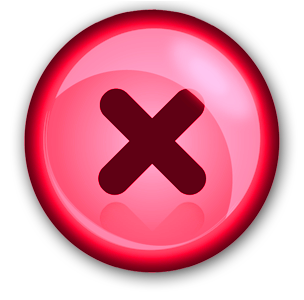 What is Equivalent to a Bachelor’s Degree or Associate’s Degree?
Has the applicant completed coursework equivalent to the subject-specific coursework for the degree, or completed work experience equivalent to that required coursework?

Has the applicant completed coursework or work experience equivalent to the GE component of an earned bachelor’s or associate’s degree?
What is Equivalent to a Master’s Degree?
What is equivalent to a master’s degree in history, biology, or physics?

Is it enough to complete all of the required coursework?

Is there an equivalent to a thesis or summative project at the end of the master’s program?

These are questions that your local equivalency process needs to address. Remember that granting equivalency to a faculty member means that there background is equivalent to the minimum qualifications listed in the Disciplines List!
Don’t Fear the Reaper Equivalency!
(Just give it more cowbell!)
ASCCC Efforts on Faculty Equivalency
Spring 2016 – adopted paper Equivalence to the Minimum Qualifications.
Fall 2016 – Equivalency and MQs Regional Meetings.
Faculty focus, with sharing of equivalency processes, discussion of equivalency scenarios.
Spring 2017 – Additional Equivalency and MQs Regional Meetings.
Broad participation of faculty, academic administrators, HR professionals.
Sharing of equivalency processes, discussion/feedback on equivalency toolkit ideas.
Breakouts at fall and spring plenary sessions, CTE Leadership Institute, Faculty Leadership Institute.
ASCCC Equivalency Toolkit Workgroup established, working in conjunction with CCCCO workgroups.
Need for an Equivalency Toolkit
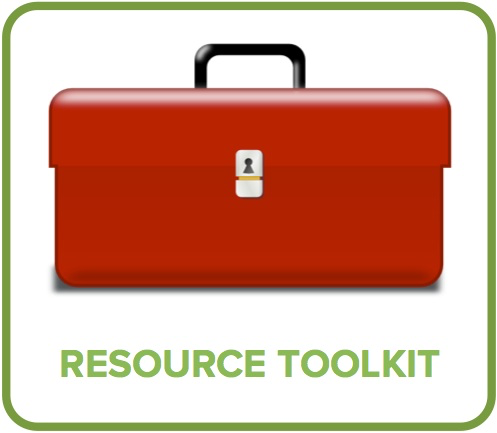 Colleges and districts are struggling with consistent application of equivalency.

Most difficulties surround equivalence to the associate’s degree, particularly to the general education component.

ASCCC Equivalency Toolkit Project underway – initial focus will be on equivalency in the CTE disciplines.

Minimum qualifications are ASCCC purview…ASCCC should take the lead!
Assigning courses to disciplines is not part of the process of equivalency.
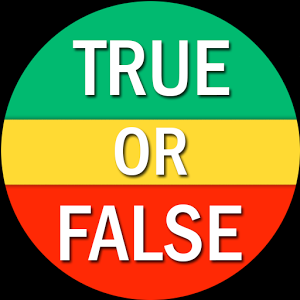 Assigning Courses to Disciplines –Where Curriculum and MQs Meet
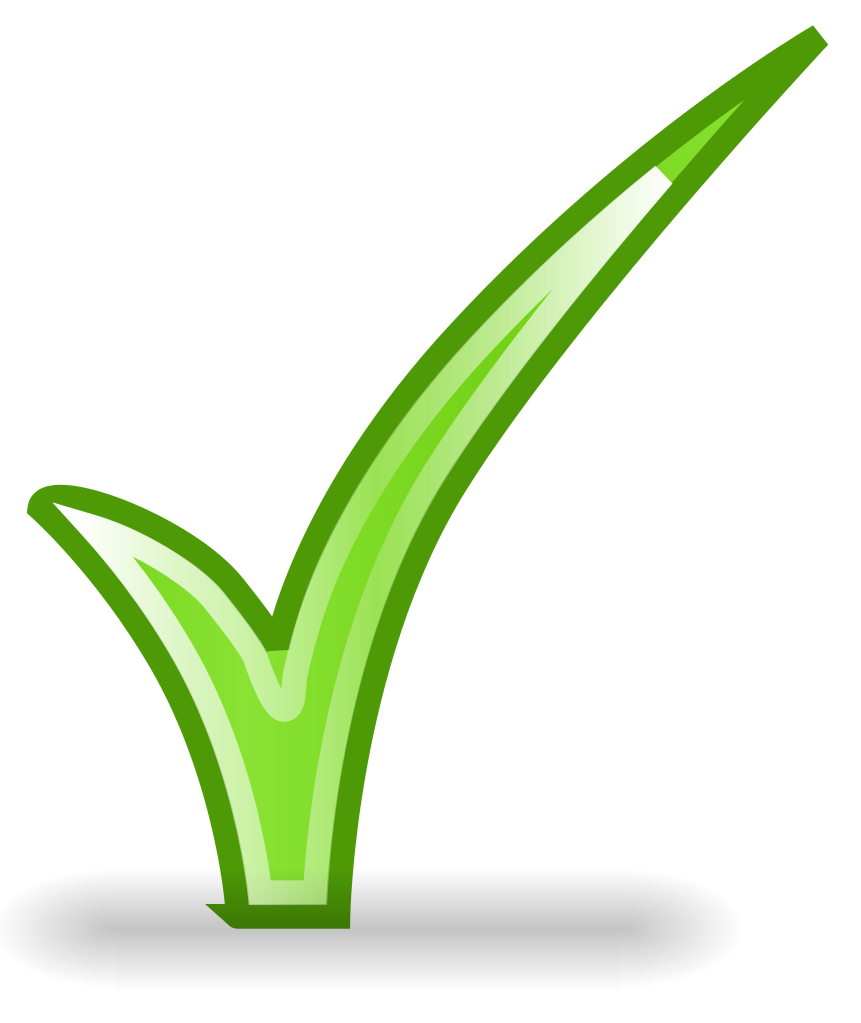 Identified in Title 5 section 53200 as an academic and professional matter within curriculum:
	(c) “Academic and professional matters” means the following policy development and 	implementation matters:
		(1) curriculum, including establishing prerequisites and placing courses within disciplines;

Determines the minimum qualifications necessary to teach a course.

Determined by local process, but Senate has regulatory authority.

Local process should include discipline faculty expertise with review and oversight by local Curriculum Committee, Senate, or both. 

Curriculum Committee is often charged with overseeing this process, but other models exist. 

Note: Assigning courses to disciplines is not equivalency.
Courses, Disciplines, and MQs – Oh My!
Discipline 
Defines required academic preparation and professional experience for faculty
Assignment of Course to Discipline Defines the MQs needed to teach the course.
Courses
What the faculty teach…curriculum!
Current Apprenticeship MQ(Paraphrased from Title 5 sec. 53413)
Strong Workforce Program calls for exploring the expanded use of apprenticeship.

ASCCC apprenticeship workgroup established spring 2017 and met April 6 – proposed a change to the credit MQ as an alternative to the proposal from the California Apprenticeship Council

BOG is to rely primarily  on the advice and judgment of, appropriate apprenticeship teaching faculty and labor organization representatives (Ed Code §87356 as amended by SB 343 in 1993)).

Credit Apprenticeship
Associate degree, plus four years of occupational experience, or 
The possession of:
6 years of occupational experience
A journeyman's certificate in the subject matter area to be taught, and
Completion of 18 units of degree applicable course work, in addition to apprenticeship credits.

Noncredit Apprenticeship
Meeting credit apprenticeship MQs, or
Possession of:
A high school diploma
6 years of occupational experience in the occupation to be taught, including at least two years at the journeyman level
60clock hours or four semester units in materials, methods, and evaluation of instruction. (May be concurrent during the first year of employment as an apprenticeship instructor).
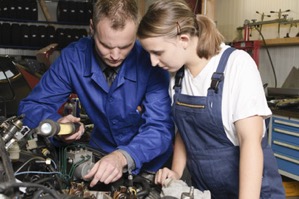 Proposed Revision to Credit Apprenticeship MQs
(a) The minimum qualifications for service as a community college faculty member teaching credit apprenticeship courses shall be satisfied by meeting one of the following requirements:
(1) Possession of an associate degree, plus four years of occupational experience in the subject matter area to be taught; or
(2) Six years of occupational experience in the subject matter to be taught, a journeyman's certificate where available in the subject matter area to be taught, and completion of at least eighteen (18) twelve (12) semester units of degree applicable college level course work, in addition to apprenticeship credits.
(A) The 12 units may be completed within two years of the date of hire; or 
(3) Six years of occupational experience in the subject matter to be taught, and served as an apprenticeship instructor for an approved apprenticeship training for a minimum of ten years; or 
(4) The equivalent.  

For more information, attend the Disciplines List hearing on Friday at 5:00
Resources
Equivalence to Minimum Qualifications, ASCCC, adopted Spring 2016

Minimum Qualifications for Faculty and Administrators in the California Community Colleges, Chancellor’s Office (2017)

Disciplines List Revision Handbook, ASCCC (2014)

CCCCO Legal Opinion L 03-28 on single-course equivalencies.

Additional Disciplines List resources, including an archive of past Disciplines Lists  are found at http://asccc.org/disciplines-list.
Questions?
John Freitas – freitaje@lacitycollege.edu
Lorraine Slattery-Farrell – lfarrell@msjc.edu 





Thank you!
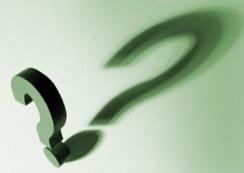